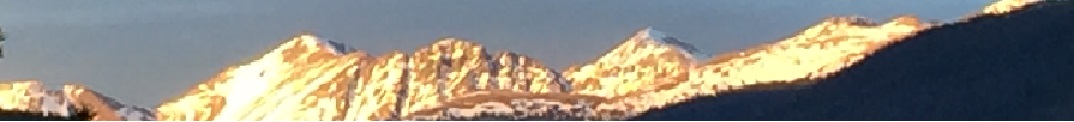 22Wa – Economic Growth:The Less Developed Countries
This web quiz may appear as two pages on tablets and laptops.

I recommend that you view it as one page by clicking on the open book icon        at the bottom of the page.
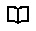 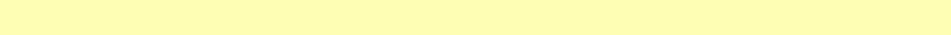 22wa -LDCs:
The International Distribution of Income
Characteristics of the LDCS (DVCs)
Obstacles to Development and the Role of Government
22wa -Things to know - 1:
Identify various terms that are used to name the rich and poor countries, including the "global south" and have a general understanding of where they are on a world map.
Where do most of the world's people live?
Describe the world distribution of wealth
What is the "vicious cycle" and how does population growth affect it?
How is the level of saving related to the level of investment and productivity in the cycle of poverty?
Identify the characteristics of DVCs.
How does population growth affect the growth in GDP per capita?
Define and give examples of the primary, secondary, and tertiary sectors of an economy
22wa -Things to know - 2:
List some of the obstacles to economic development.
Discuss the role of the DVC government in promoting economic development within their country
Describe how IACs can help low-income countries including the trade vs. aid debate
How can agricultural subsidies in the IACs (MDCs) negatively affect economic growth in the DVCs (LDCs)?
Describe the growth rates of IACs and DVCs and the growing absolute income gap between rich and poor countries.
22wa -Things to know - 3:
KEY TERMS: LDCs (DVCs), MDCs (IACs), primary activities, secondary activities, tertiary activities, vicious circle (cycle of poverty), brain drain, land reform, microfinance and Grameen Bank, World Bank, foreign direct investment, GDP per capita, capital flight, supply chain, Malthus, green revolution, financial intermediary
Identify various terms that are used to name the rich and poor countries
RICH COUNTRIES
POOR COUNTRIES
Identify various terms that are used to name the rich and poor countries
RICH COUNTRIES
MDCs
IACs
Global North
First World
Developed
Industrial
High Income
POOR COUNTRIES
LDCs
DVCs
Global South
Third World
Underdeveloped or Developing
Agricultural
Low Income
Where are the Less Developed Countries (LDCs or DVCs)?
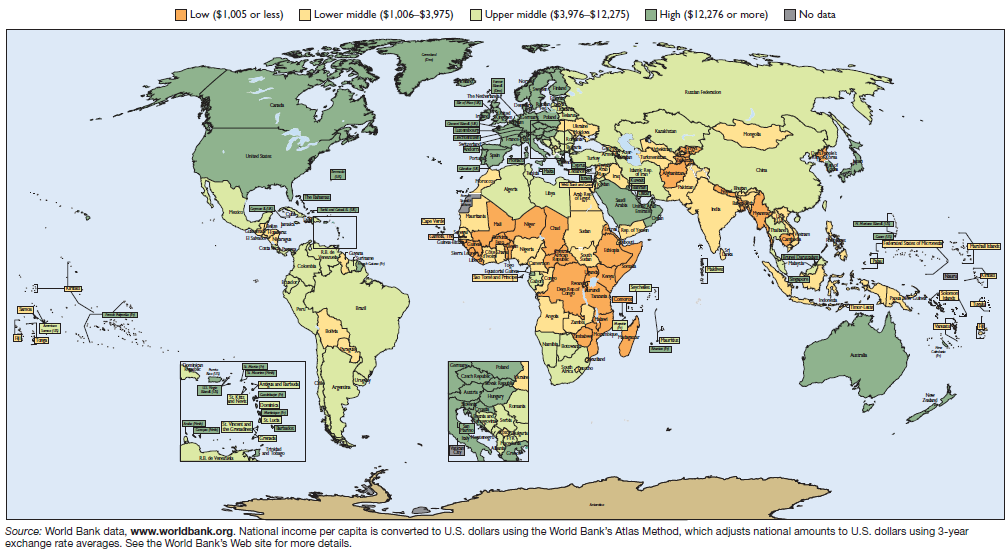 MDCs (IACs) in dark green.  LDCs (DVCs) in light green, yellow, and orange
1. The richest 20% of the world’s population receives what % of total world income?
20%
40%
60%
80%
1. The richest 20% of the world’s population receives what % of total world income?
20%
40%
60%
80%
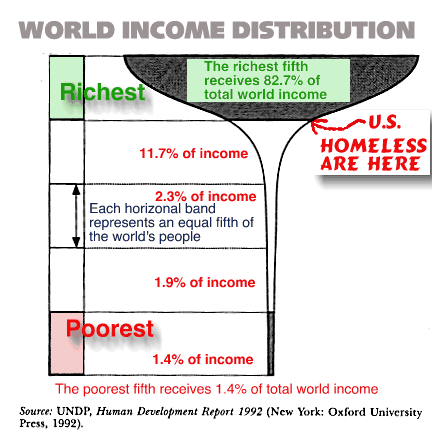 A Short Video Showing the Unequal Distribution of Income (Real GDP per capita)
The Basic Facts of Wealth – MRUniversity – 4:27
https://www.youtube.com/watch?v=PzAr_mL0Qd8

NOTE: Although the title says “The Basic Facts of Wealth”  They really mean “The Basic Facts of Income”.

WEALTH is NOT the same as INCOME
How the world would look if it were measured by its wealth.  Country size = Country’s relative wealth
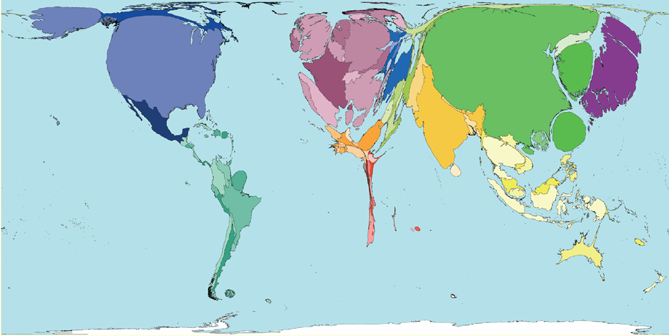 Where are the Less Developed Countries (LDCs or DVCs)?
2. Which measure of development is characteristically HIGH in LDCs (DVCs)?
Literacy rate
Urbanization rate
Population growth
Per capita consumption
2. Which measure of development is characteristically HIGH in LDCs (DVCs)?
Literacy rate
Urbanization rate
Population growth
Per capita consumption
Population Growth Rates
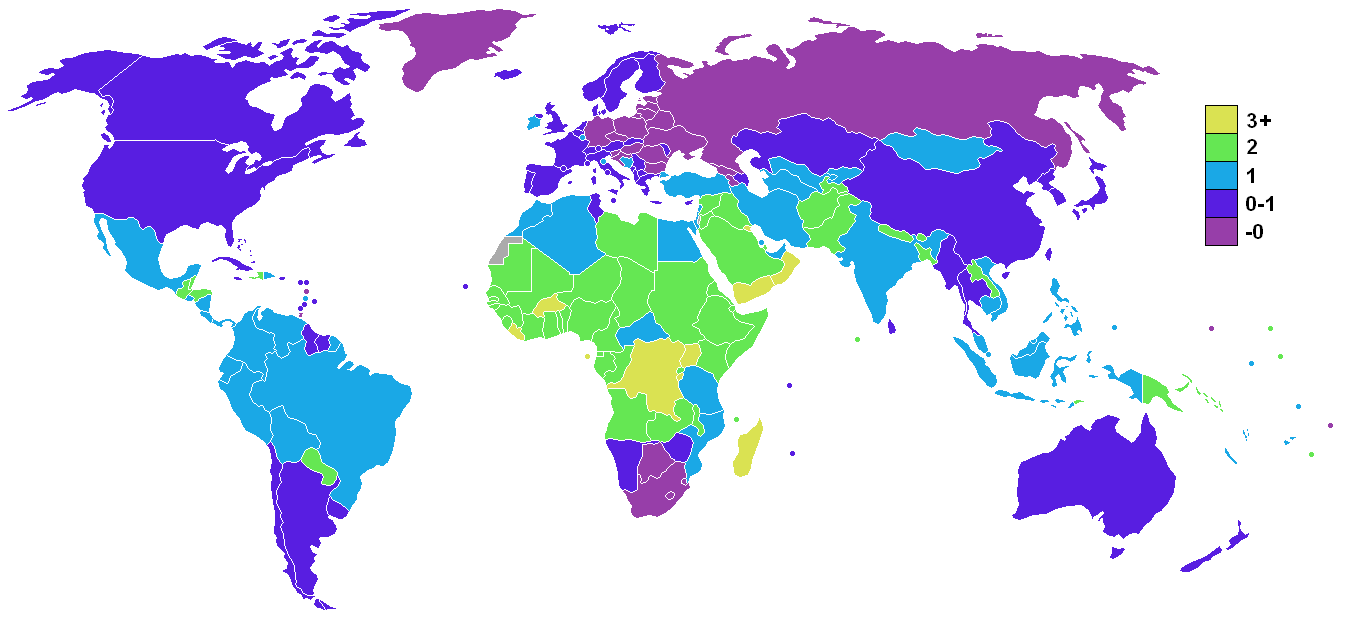 Where are the Less Developed Countries (LDCs or DVCs)?
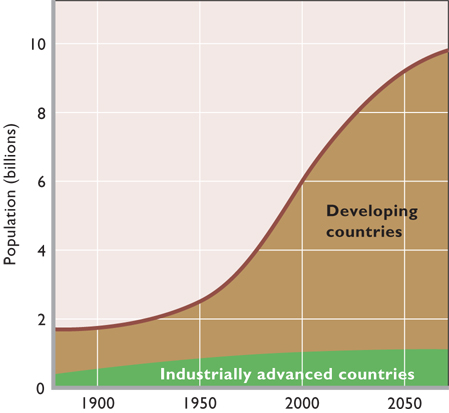 3. Which economic sector is characteristically LARGE in LDCs (DVCs)?
Primary (agriculture and mining)
Secondary (manufacturing)
Tertiary (service sector)
3. Which economic sector is characteristically LARGE in LDCs (DVCs)?
Primary (agriculture and mining)
Secondary (manufacturing)
Tertiary (service sector)
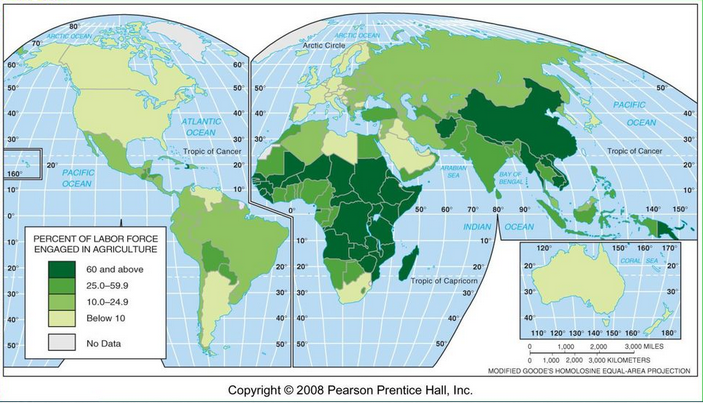 Where are the Less Developed Countries (LDCs or DVCs)?
Characteristics of LDC (DVCs)
1. GDP per capita: LOW
2. Population Growth rates: HIGH
3. Occupational Structure of the Labor Force: PRIMARY and more recently, SECONDARY
4. Urbanization: LOW
5. Consumption per capita: LOW
6. Infrastructure: POOR
7. Social Conditions
- literacy rates: LOW             - infant mortality: HIGH
- life expectancy: LOW          - caloric intake: LOW
- health care: POOR
Where are the Less Developed Countries (LDCs or DVCs)?
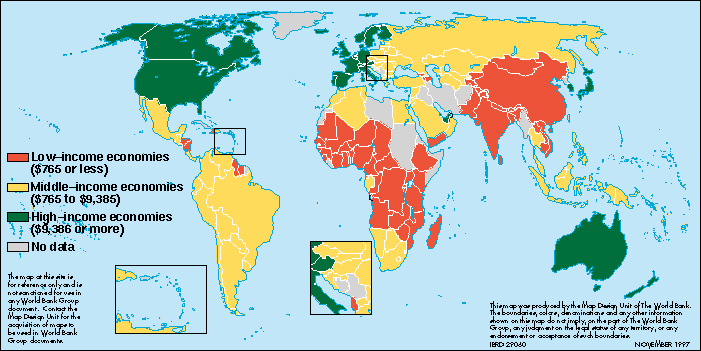 Where are the Less Developed Countries (LDCs or DVCs)?
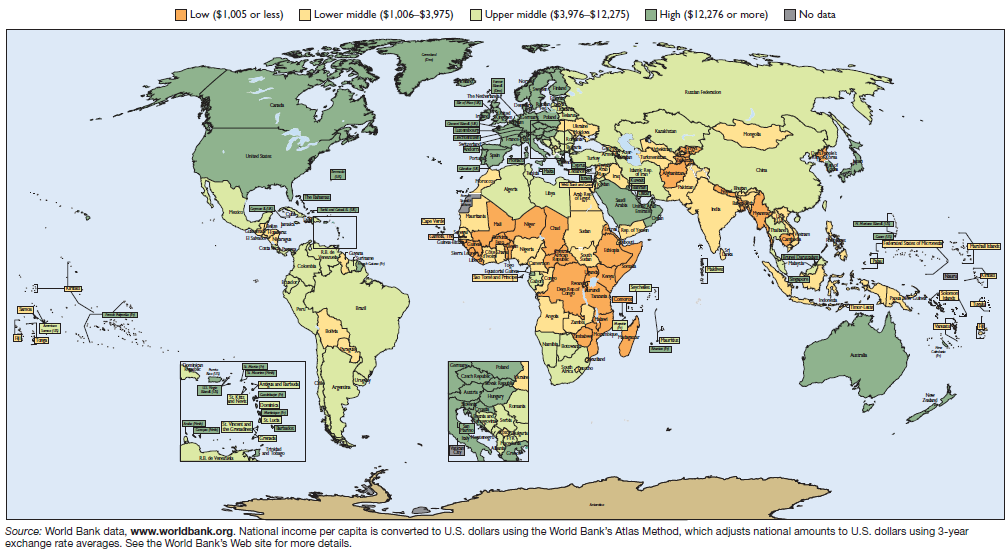 MDCs (IACs) in dark green.  LDCs (DVCs) in light green, yellow, and orange
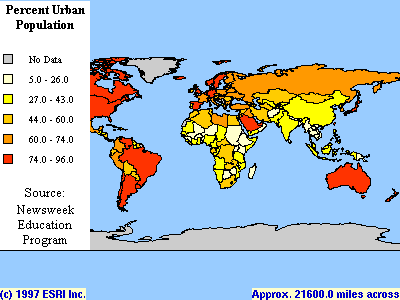 Where are the Less Developed Countries (LDCs or DVCs)?
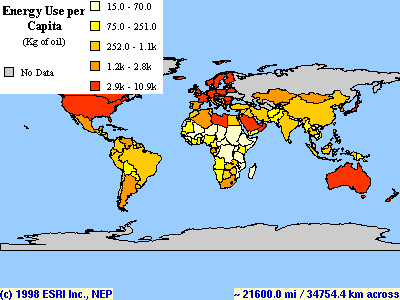 Where are the Less Developed Countries (LDCs or DVCs)?
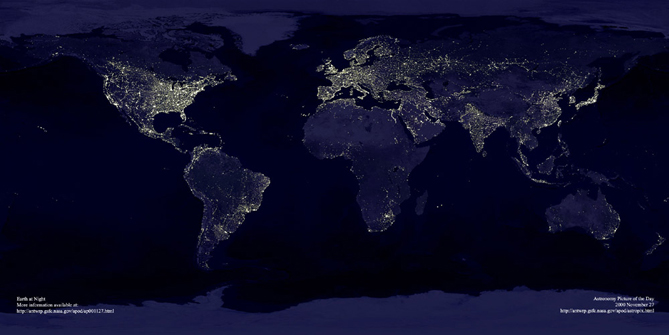 Where are the Less Developed Countries (LDCs or DVCs)?
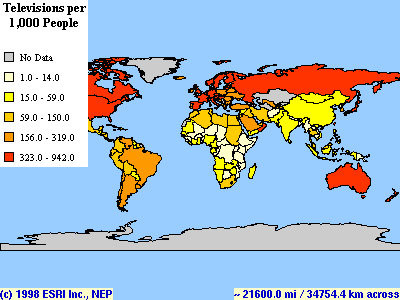 Where are the Less Developed Countries (LDCs or DVCs)?
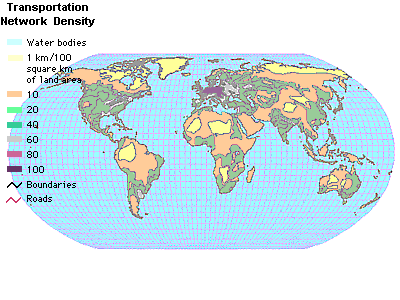 Where are the Less Developed Countries (LDCs or DVCs)?
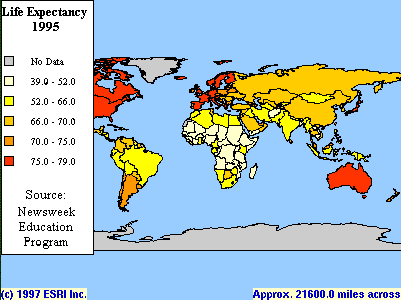 Where are the Less Developed Countries (LDCs or DVCs)?
Website with world data:
http://www.nationmaster.com/
NOTE:  The term “characteristic” does not necessarily mean “causation”.

For example: rapid population growth may not CAUSE low levels of development, but rather low development may cause rapid population growth.

For example: high infant mortality does not CAUSE low levels of development, but rather low development may cause high infant mortality.
4. US government subsidies to American farmers are an obstacle to economic growth in the LDCs (DVCs) because the subsidies ______
increase the “brain Drain” from LDCs
increase population growth rates
decrease agricultural prices
decrease foreign aid and business investment
4. US government subsidies to American farmers are an obstacle to economic growth in the LDCs (DVCs) because the subsidies ______
increase the “brain Drain” from LDCs
increase population growth rates
decrease agricultural prices
decrease foreign aid and business investment
5. What happens to the gap between the per capita income of an LDC and an MDC if they both grow at 2% a year?
The gap gets smaller
The gap stays the same
The gap gets bigger
It depends on the level of income
5. What happens to the gap between the per capita income of an LDC and an MDC if they both grow at 2% a year?
The gap gets smaller
The gap stays the same
The gap gets bigger
It depends on the level of income
The absolute income gap between rich and poor nations has been widening.
For example, 
LDC: if per capita income is $400 a year in a DVC, a 2% growth rate means an $8 increase in income.  (2% of $400 = $8)
MDC: if per capita income is $20,000 per year in an IAC, the same 2% growth rate translates into a $400 increase in income. (2% of $20000 = $400)
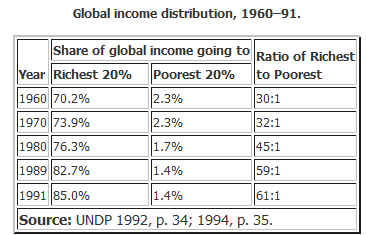 6. Why is a high population growth rate seen as an obstacle to economic growth in many LDCs (DVCs)?
It decreases growth in real output
It decreases growth in real output per capita
It increases the infant mortality rate
It increases consumption per capita
6. Why is a high population growth rate seen as an obstacle to economic growth in many LDCs (DVCs)?
It decreases growth in real output
It decreases growth in real output per capita
It increases the infant mortality rate
It increases consumption per capita
Development and Investment
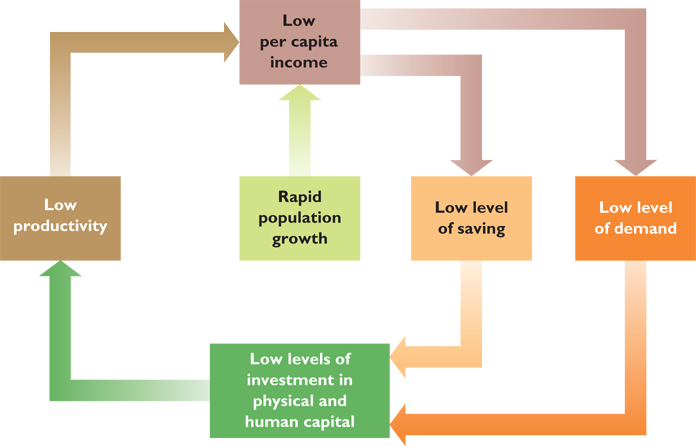 The Vicious Circle: They are poor because they are poor
7. Which of the following is NOT a role of the LDC (DVC) government in promoting economic growth?
Establishing the rule of law
Building infrastructure
Building human capital
Restricting trade to promote companies
7. Which of the following is NOT a role of the LDC (DVC) government in promoting economic growth?
Establishing the rule of law
Building infrastructure
Building human capital
Restricting trade to promote companies
Role of LDC Government in Development
Establishing the rule of law
Building infrastructure
Embracing globalization
Building human capital
Promoting entrepreneurship
Developing credit systems
Controlling population growth
Making peace with neighbors
See Lesson 8a Economic Growth (next slides): 
Institutional Factors that Promote Growth
Other Difficult to Measure Factors that Promote Growth
Lesson 8a - Institutional Features that Promote EG:
1. Strong Property Rights 
2. Patents and copyrights
3. Efficient financial institutions
4. Literacy and widespread education
5. Free trade
6. A competitive market system
“Difficult-to-Measure" Factors that help EG:
stable political system
internal order (no civil wars)
strong sense of the right of property ownership
strong legal status accorded to businesses
strong laws to enforce contracts
"no social or moral taboos on production and material progress"
belief that wealth creation is a desirable goal
positive attitude toward work
I would add that the more equal status afforded to women in the leader countries has aided economic growth
Role of the Advanced Countries (IACs) in Helping the LDCs (DVCs)
Expanding trade
Admitting temporary workers
Discouraging arms sales
Foreign aid including debt forgiveness
Private business investment
Expanding Trade vs. Aid
1. Expanding trade may be the simplest way to help DVCs, and IACs can lower trade barriers against DVC products.
 2. However, many countries also need basic foreign aid and private business investment
8. What fraction of the U. S. federal government's budget is spent on FOREIGN AID?
1%
5%
10%
15%
20%
25%
8. What fraction of the U. S. federal government's budget is spent on FOREIGN AID?
1%
5%
10%
15%
20%
25%
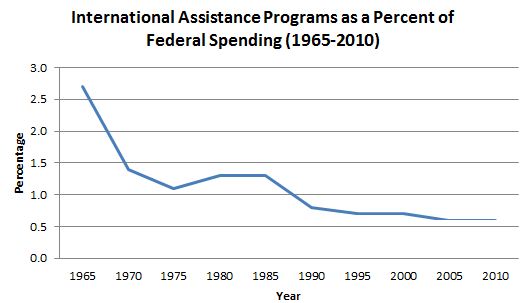 Foreign Aid as a % of GDP
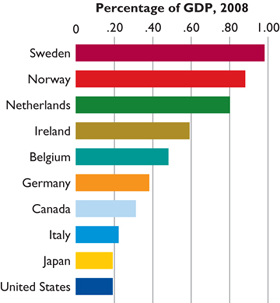 The UN recommends 
that rich countries 
contribute at least 0.7%
of their GDPs to aid the
LDCs.

US: 0.19%
Largest Foreign Aid Donors 2013
United States – $31.55 billion 
   United Kingdom – $17.88 billion 
   Germany – $14.06 billion 
   Japan – $11.79 billion 
   France – $11.38 billion 
   Sweden – $5.83 billion 
   Norway – $5.58 billion 
   Netherlands – $5.44 billion 
   Canada – $4.91 billion 
   Australia – $4.85 billion 
   Italy – $3.25 billion 
    Switzerland – $3.20 billion 
   Denmark – $2.93 billion 
   Belgium – $2.28 billion
Spain – $2.20 billion 
South Korea – $1.74 billion  
Finland – $1.44 billion  
Austria – $1.17 billion  
Ireland – $0.82 billion  
Portugal – $0.48 billion  
Poland – $0.47 billion  
New Zealand – $0.46 billion  
Luxembourg – $0.43 billion  
Greece – $0.31 billion  
Czech Republic – $0.21 billion  
Slovak Republic – $0.09 billion  
Slovenia – $0.06 billion 
 Iceland – $0.04 billion
Foreign Aid as a % of National Income 2013
Norway – 1.07% 
Sweden – 1.02% 
Luxembourg – 1.00% 
Denmark – 0.85% 
United Kingdom – 0.72% 
Netherlands – 0.67% 
Finland – 0.55% 
Switzerland – 0.47% 
Belgium – 0.45% 
 Ireland – 0.45% 
 France- 0.41% 
 Germany – 0.38% 
 Australia – 0.34% 
 Austria – 0.28%
Canada – 0.27%  
New Zealand – 0.26%  
Iceland – 0.26% 
 Japan – 0.23%  
Portugal – 0.23%  
United States – 0.19%  
Spain – 0.16%  
Italy – 0.16%  
South Korea – 0.13%  
Slovenia - 0.13%  
Greece – 0.13%  
Czech Republic - 0.11%  
Poland - 0.10%  
Slovak Republic - 0.09%
9. An example of “infrastructure” is _________
Highways and bridges
Crude oil reserves
Skills of the labor force
Entrepreneurial ability
9. An example of “infrastructure” is _________
Highways and bridges
Crude oil reserves
Skills of the labor force
Entrepreneurial ability
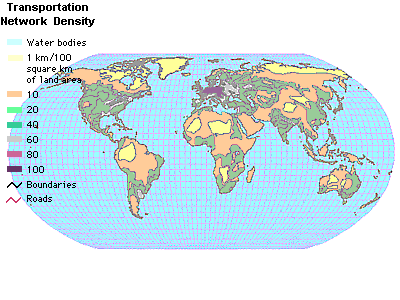 Where are the Less Developed Countries (LDCs or DVCs)?
Infrastructure: 
the basic equipment and structures (such as roads, bridges schools, power supply, ports, etc.) that are needed for a country, region, or organization to function properly
10. Where do most people in the world live?
LDCs (DVCs)
MDCs (IACs)
Africa
South America
10. Where do most people in the world live?
LDCs (DVCs)
MDCs (IACs)
Africa
South America
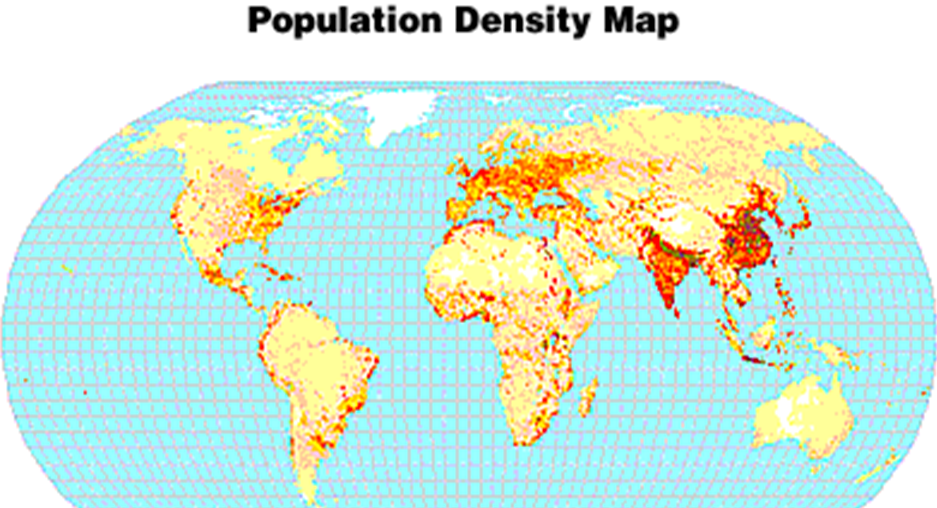 Where are the Less Developed Countries (LDCs or DVCs)?
Population Cartogram – size of country based on the size of the country’s population
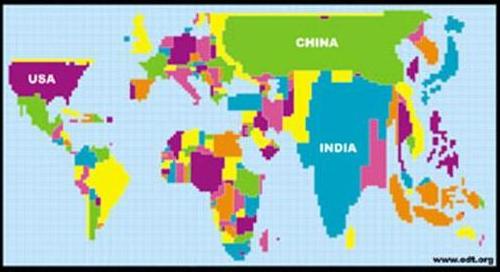 Tomlinson Video 16.2.3: Women’s Role in Rural Economic Development: 

Video Notes:
http://www.harpercollege.edu/mhealy/eco212/macvideonotes.htm#1623